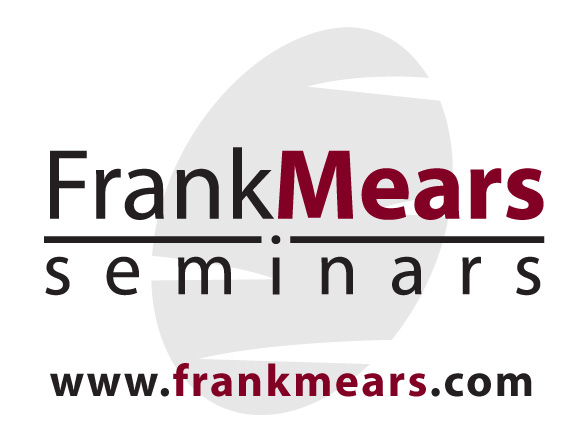 1
They Are Back……Low Inventory and Multiple Offers
Frank Mears, ABR, CDPE, CNE, CRB, CSP, GRI, SFR, SRS, SRES
The Big Story of 2013
Low inventory
Investors scooping up bank inventory
Home Builders’ reduction
Home owner holding back
Bank shadow inventory
The Result: prices going up
Seeds of a housing shortage
Inventory of existing homes at its lowest level in seven years.
New construction at a 50 year low mark
Distressed home listings will continue to fall as fewer owners are delinquent.
Normal non distressed home owners have  been holding off selling until the market gets better
Lawrence Yun, NAR Chief Economist
Multiple Offers
The most frustrating situation faced by REALTORS®
Potential for misunderstanding
What is fair? What is honest? What is to be done?
Who decides?
There is never a simple answer to complex situations
5
What type negotiator is the other agent?
Soft

Hard

Principled
Multiple Offers
Tilts the negotiating scales in favor of the seller?
Always ask if there are multiple offers
Always ask who has the other offer
7
Does the Listing Agent Have to Tell?
Standard of Practice 1-15
REALTORS, in response to inquiries from buyers or cooperating brokers shall, with the sellers' approval, disclose the existence of offers on the property. Where disclosure is authorized, REALTORS shall also disclose, if asked whether offers were obtained by the listing licensee, another licensee in the listing firm, or by a cooperating broker.
Multiple Offers : No
Standard of Practice 3-4
REALTORS®, acting as listing brokers, have an affirmative obligation to disclose the existence of dual or variable rate commission arrangements (i.e., listings where one amount of commission is payable if the listing broker’s firm is the procuring cause of sale/lease and a different amount of commission is payable if the sale/lease results through the efforts of the seller/ landlord or a cooperating broker). … (Amended 1/02)
Variable Rate: Yes
The Seller’s side
The risks to seller and the seller’s agent:
Unhappy buyers
Multiple offer don’t always result in a higher price.  Some or all of the buyers could elect to walk away
“Highest and best” may result in a better offer or result in no offers
Seller inadvertently obligates to more that one contract
$1000.00 more than the next highest
Offers that are $1000.00 more that the next highest up to a certain amount.
Good idea of not?
Buyer may pay less than willing
Buyer may pay more that intended
Two Buyers make the same offer
Dishonest seller
Presenting  Multiple Offers
1. Individual presentation
Presented to the seller and listing agent only
2. Group presentation
All offers are presented at the same time with all representatives present

Buyers should be notified if others will hear offer details
124
12
Presenting using the grid method
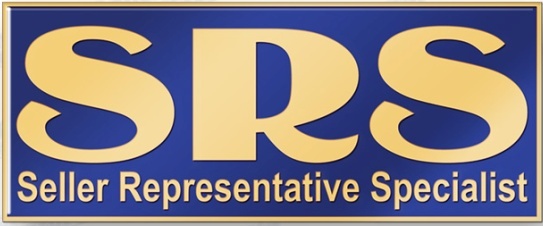 [Speaker Notes: Which would you counter?
Answer … ALL OF THEM
What you see is not always what you get]
Counter Offers
Implement the negotiating strategy 
Reassess objectives
Identify points of agreement and differences 
Prolonged, incremental negotiating is risky—seller may take another offer or buyer may walk
100
14
Which offer would you ‘counter’?
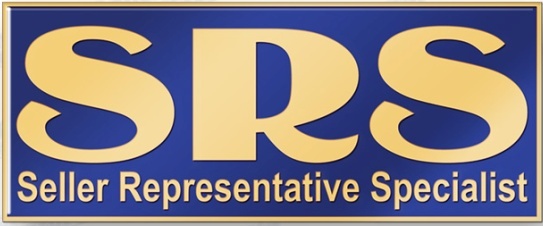 [Speaker Notes: Which would you counter?
Answer … ALL OF THEM
What you see is not always what you get]
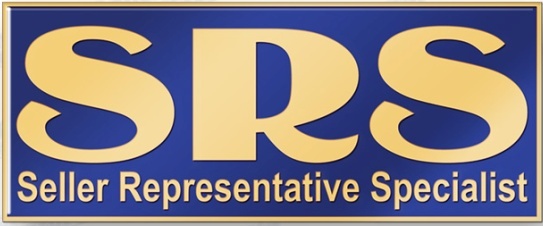 Counter Offer Signal Pattern
List Price @ $150,000
1st Counter @ $145k
Buyer counters @ $x
2nd Counter @ $140k
Buyer counters @ $x
3rd Counter @ $135k
Buyer Counters @ $x
No seller counter
Buyer waits for ? $$$
Equal Reductions create deadlock
[Speaker Notes: Put on two slides with pattern on right side]
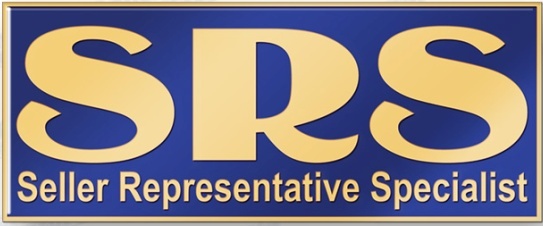 Counter Offer Signal Pattern
List Price @ $150,000

1st Counter @ $147k
Buyer counters @ $x
2nd Counter @ $145k
Buyer counters @ $x
3rd Counter @ $144k
Buyer Counters @ $x
4th Counter @ $143.5k

Does buyer expect more?
Reducing Counters Yields Closure
[Speaker Notes: Put on two slides with pattern on right side]
The Buyer’s Side
Develop a good rapport with the listing agent.
 We like to do business with agents that we have a good relationship with.

Don’t be difficult to deal with.
The Buyer’s Side
Gather information on the seller with the skill of a detective
Encourage the buyer to make a strong offer (give the seller what's important to them)
Strike while the iron is hot
Encourage the buyer to NOT “Major in the Minors”
A letter to the seller?
The Appraisal Issue
Multiple offers may drive the price up for the seller but will it appraise.
What happens if it doesn’t?
Seller counter special stipulation:
    “Buyer agrees to pay any difference between the sales price and appraised value in cash at closing” (Have a local attorney draft the language to conform to the laws in your state)
Remember
Every negotiation is different and each is a learning experience.
The best negotiators are the  ones with the most information.
“Knowledge is Power”
Thanks For Having Me
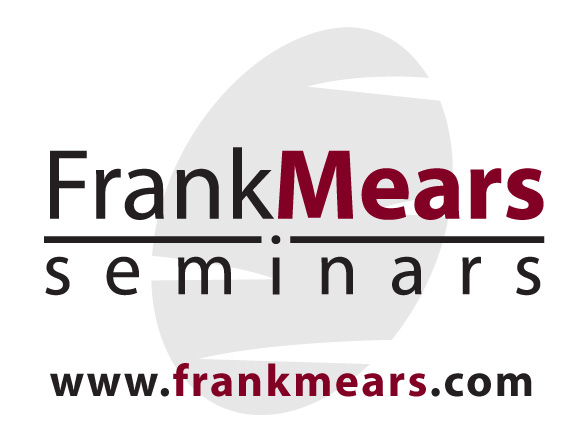 2013
Frank Mears Seminars, Inc.                                  FrankMears.com
22
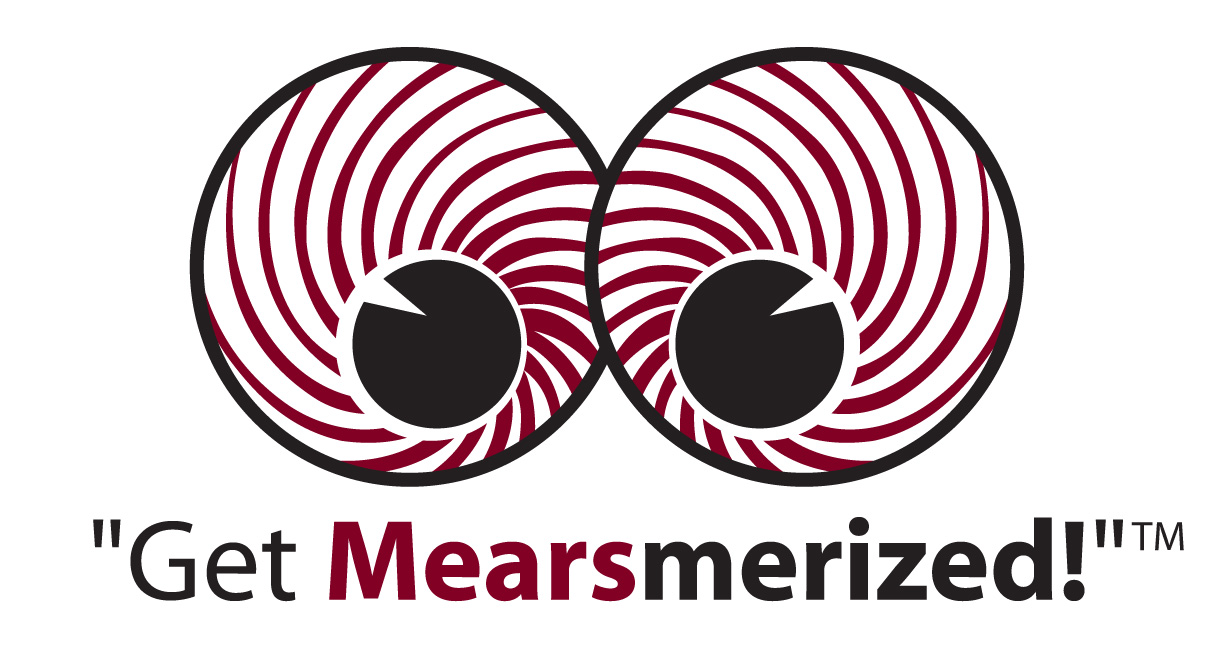 FrankMears.com
2013
Frank Mears Seminars, Inc.                                  FrankMears.com
23